Drugs
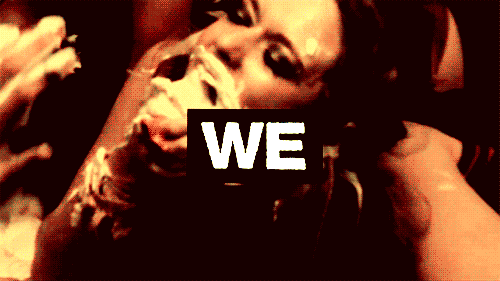 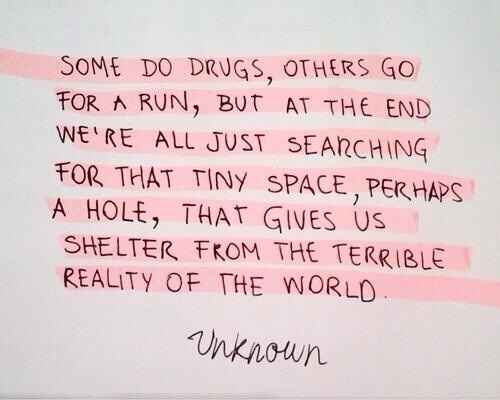 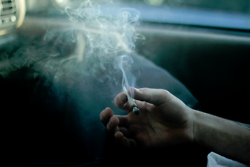 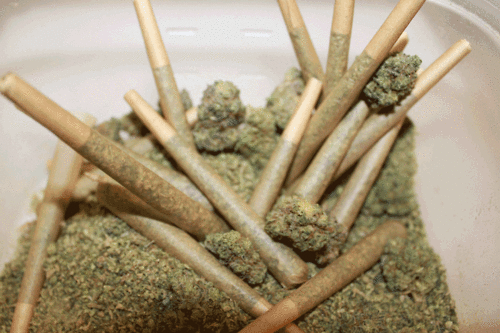 Drugs
Problem
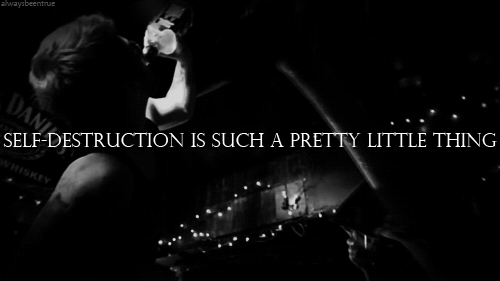 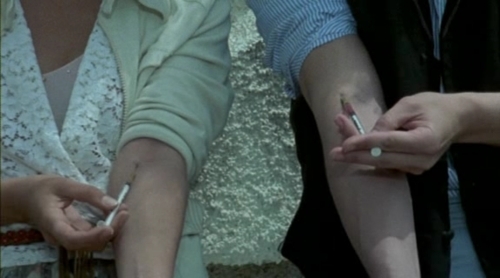 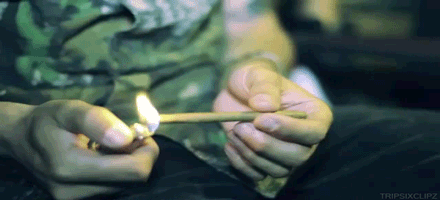 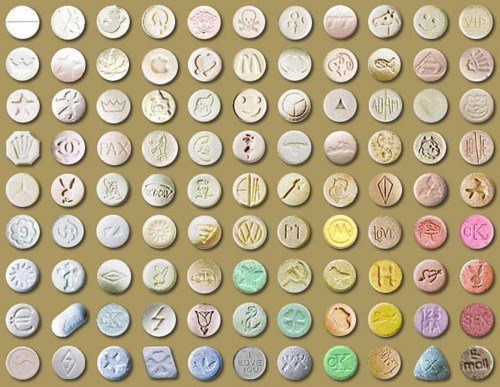 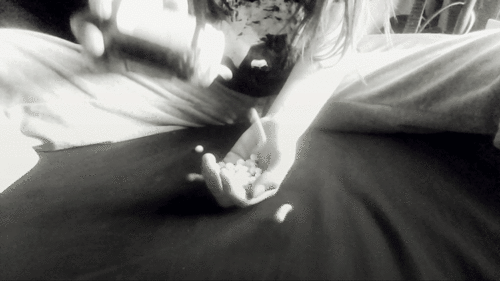 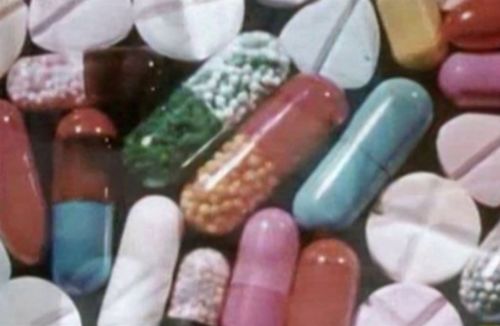 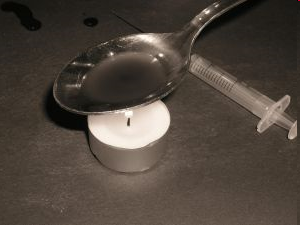 Narcotic effect
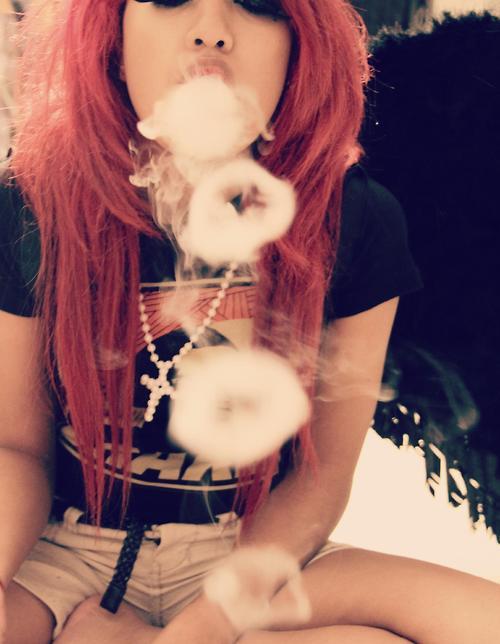 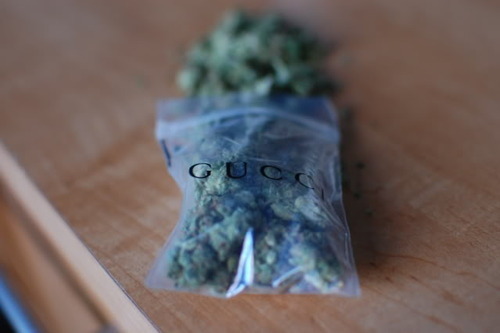 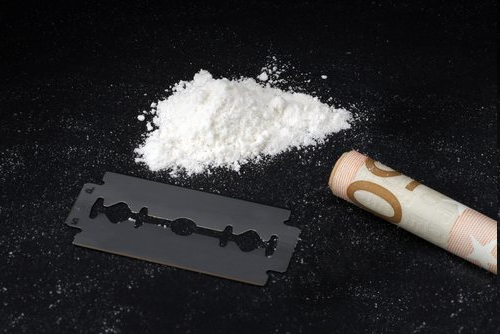 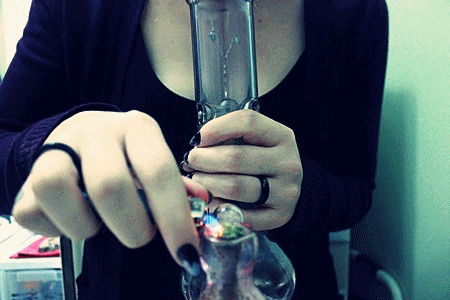 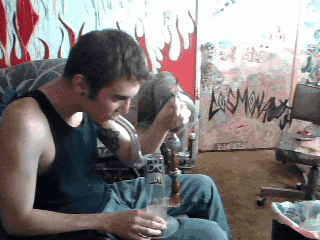 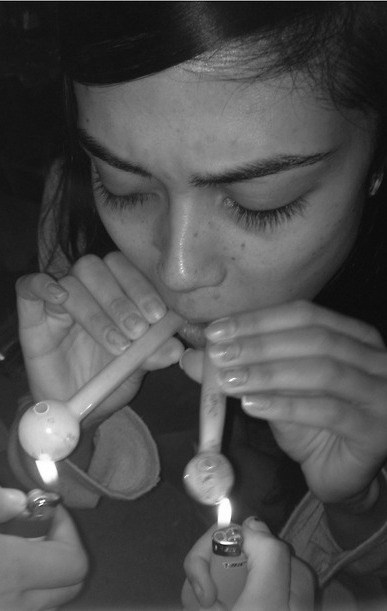 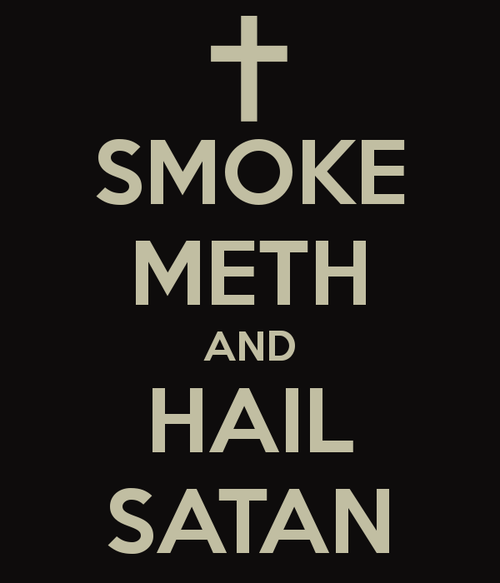 Psyhedelic effect
Destructive effects
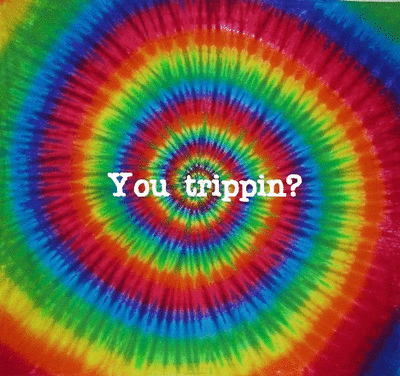 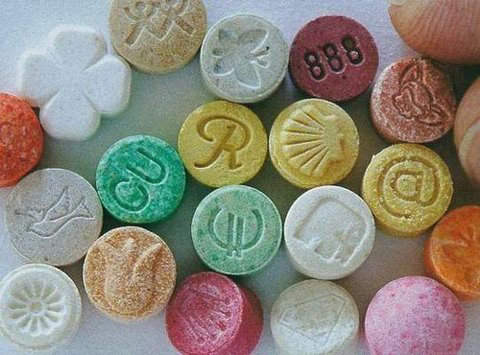 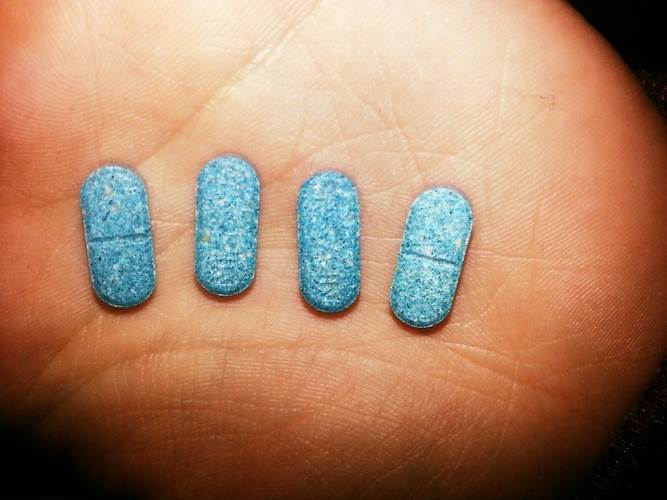 Popular drugs in Slovenia
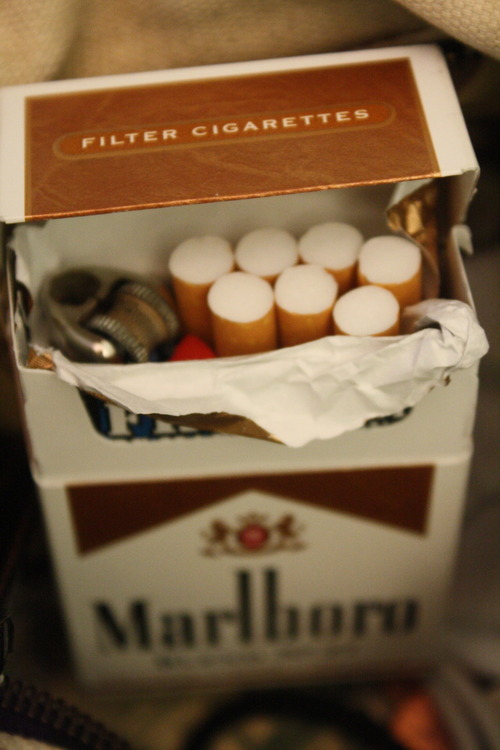 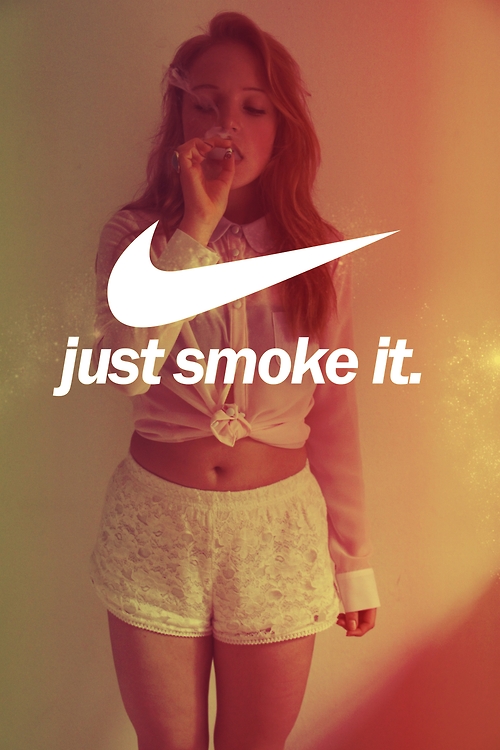 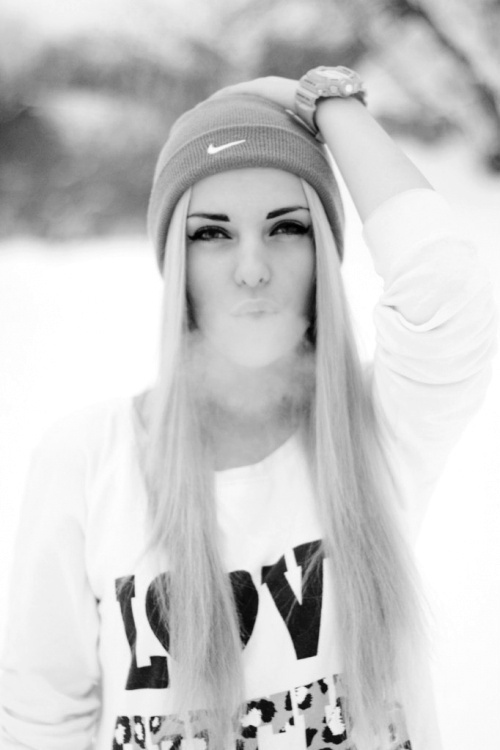 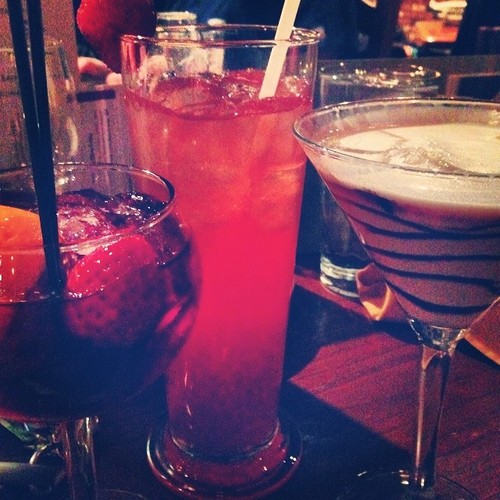 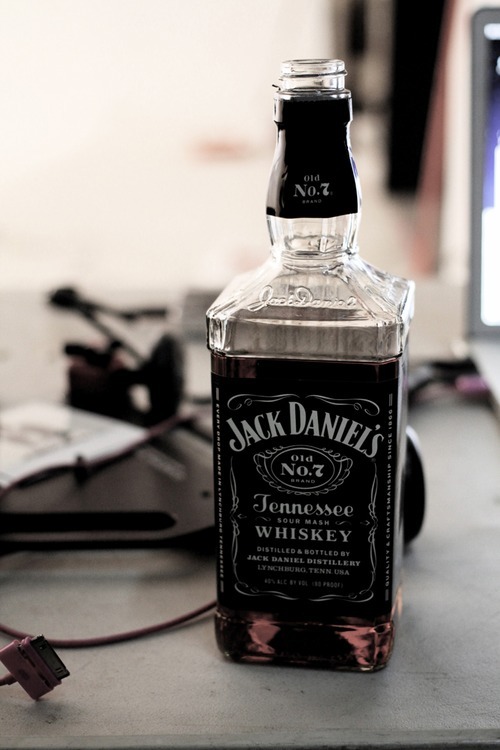 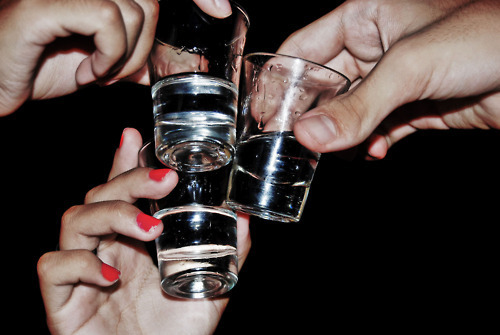 Causes of addiction
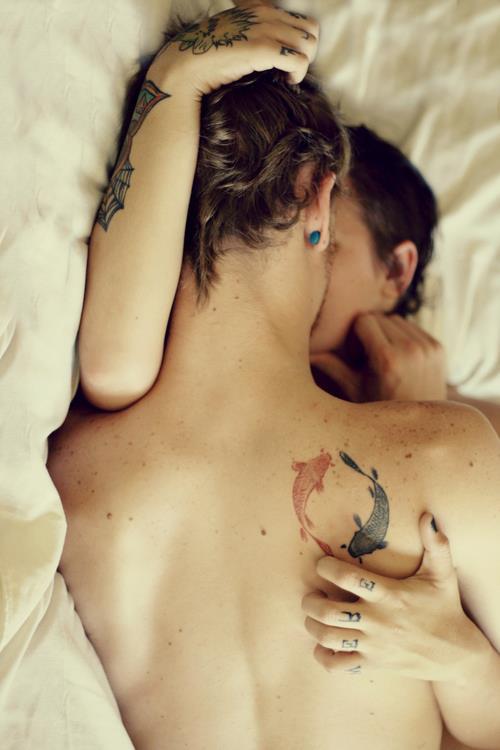 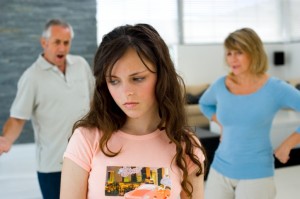 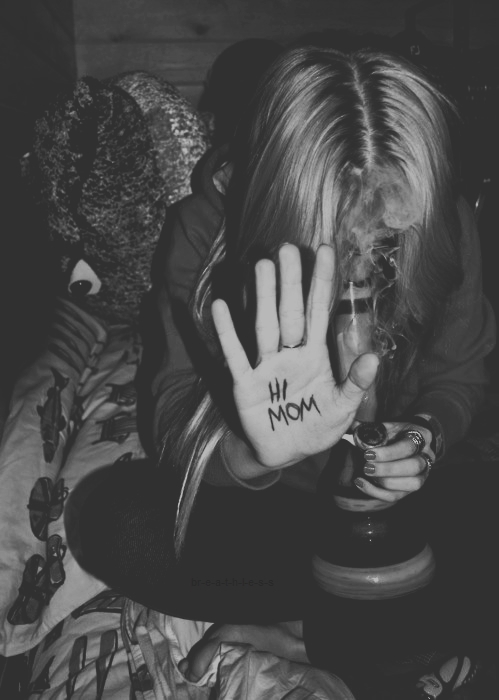 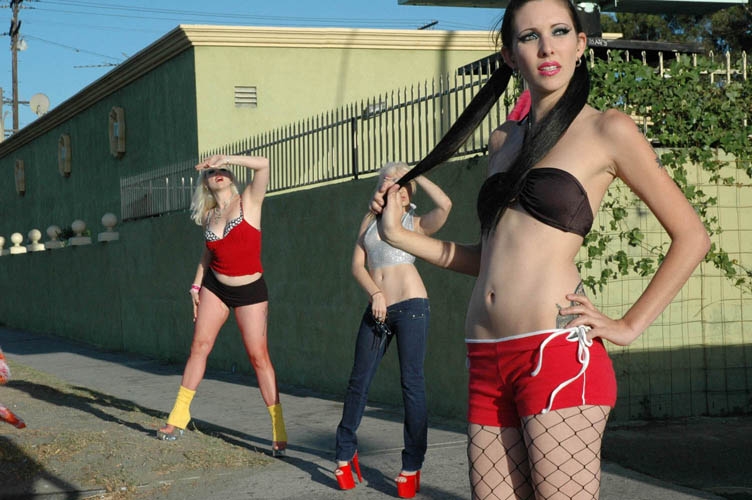 A lot of reasons why they take drugs
Why they try it
Surviving in our world,..
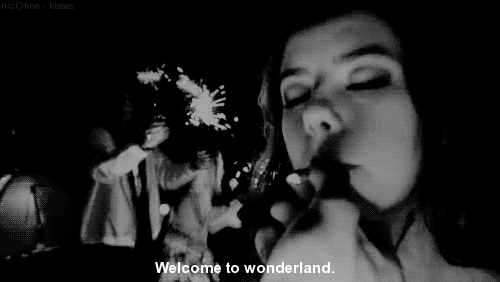 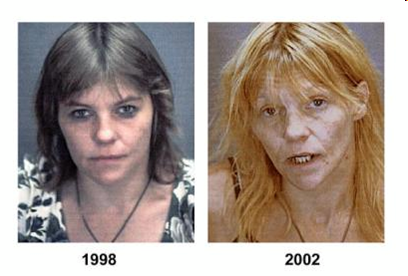 Measures to control addiction
“Spread love, not drugs.It has the same effect.”